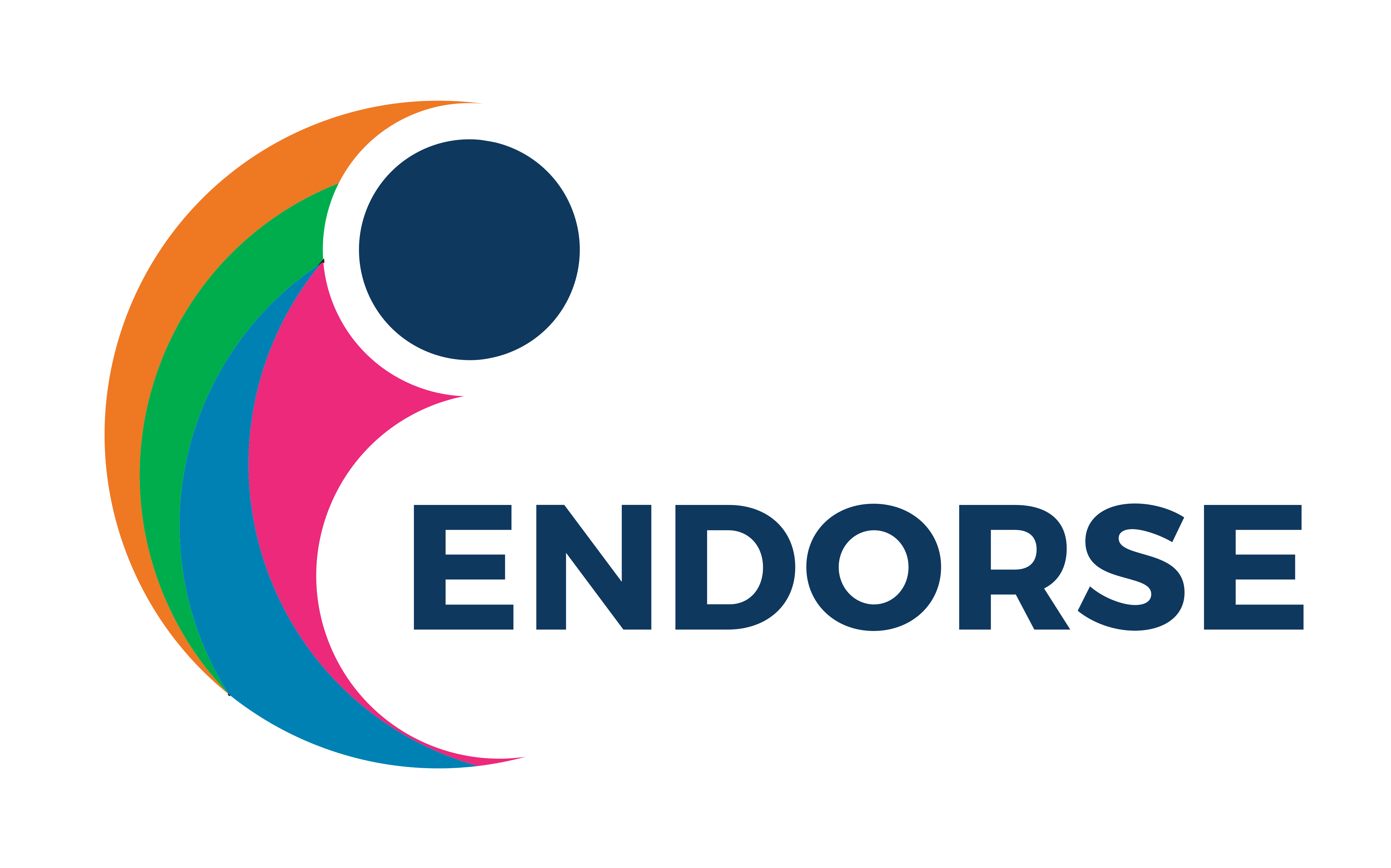 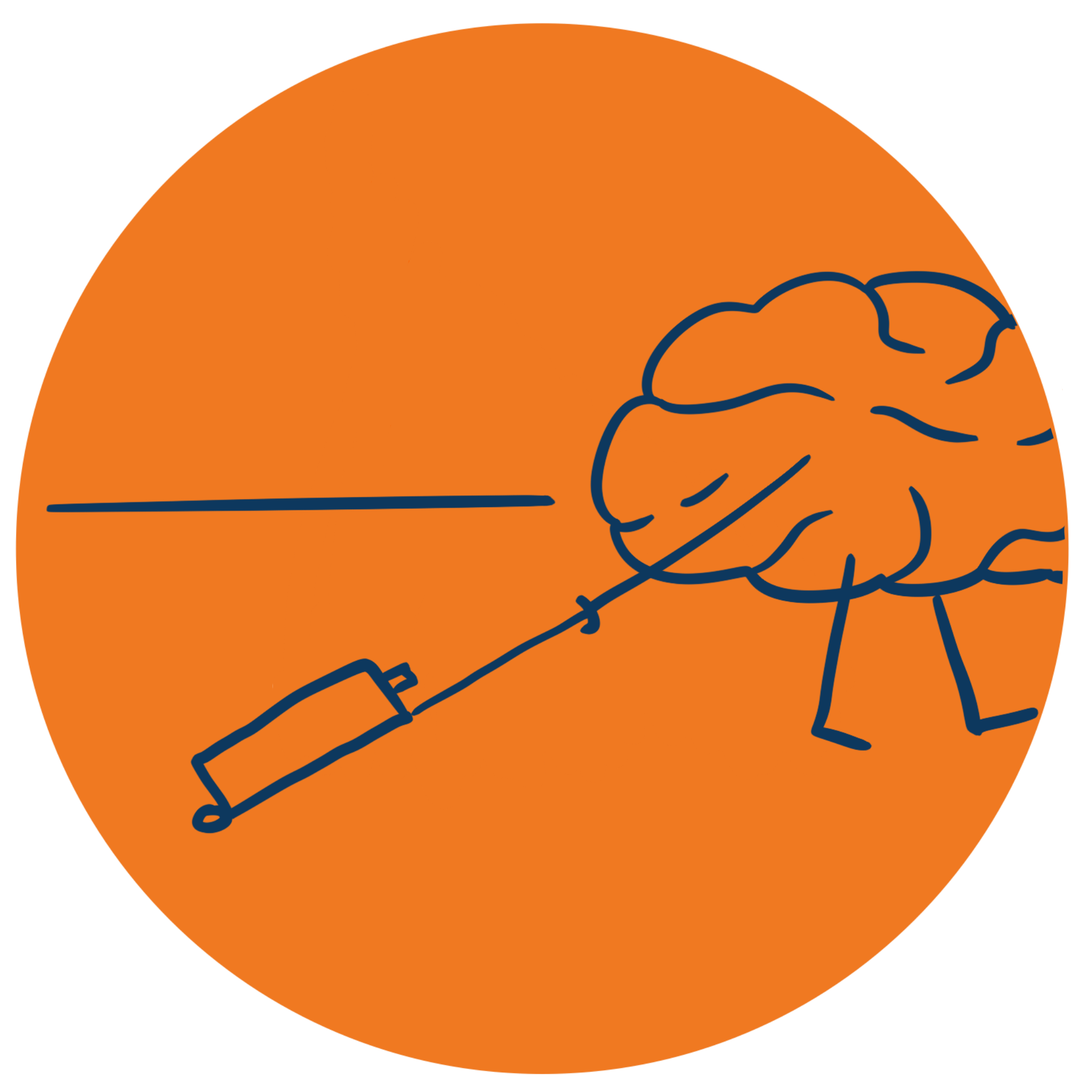 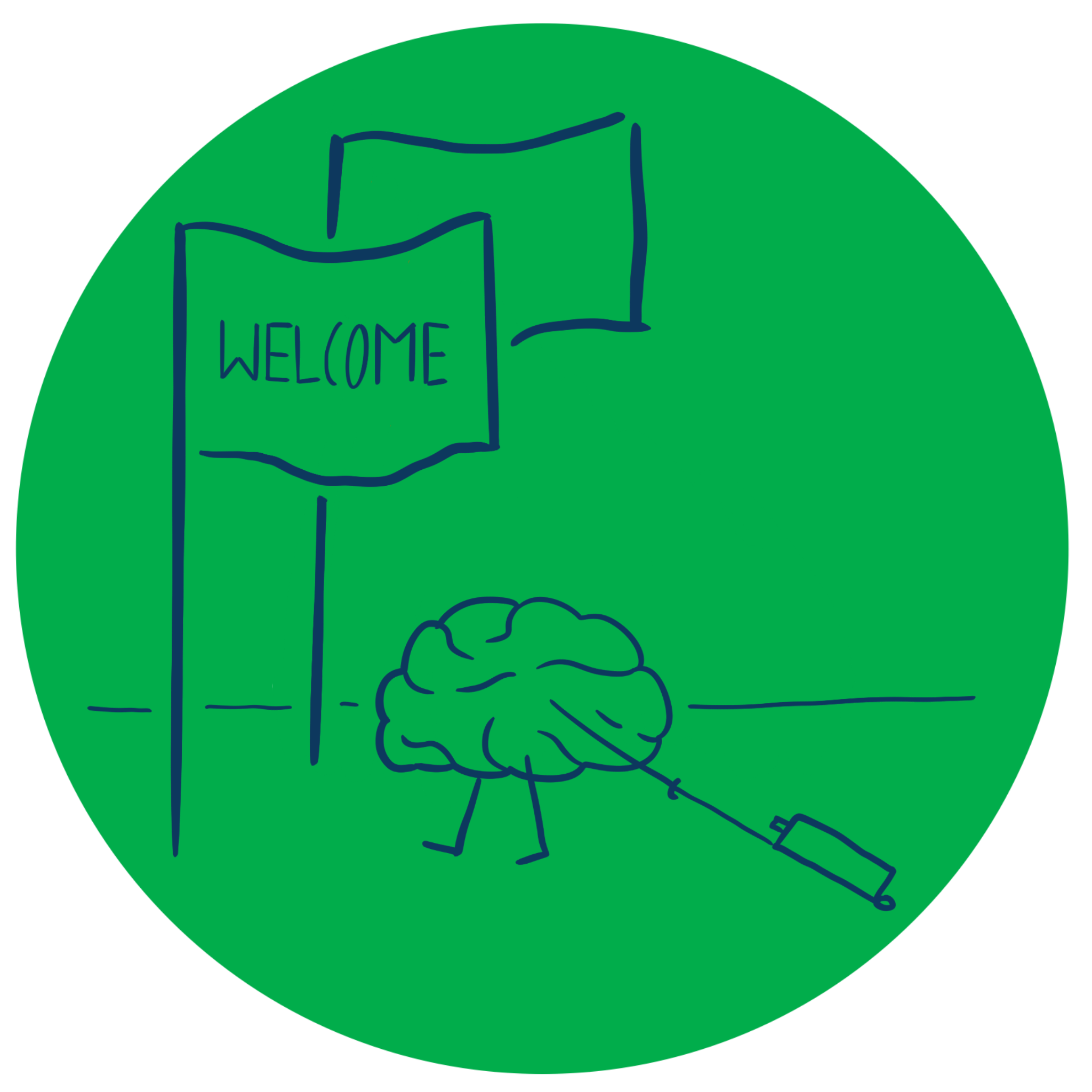 BUSINESS PLANNING AND ENTREPRENEURIAL ECOSYSTEM
(3 ECTS, 75-90 h)
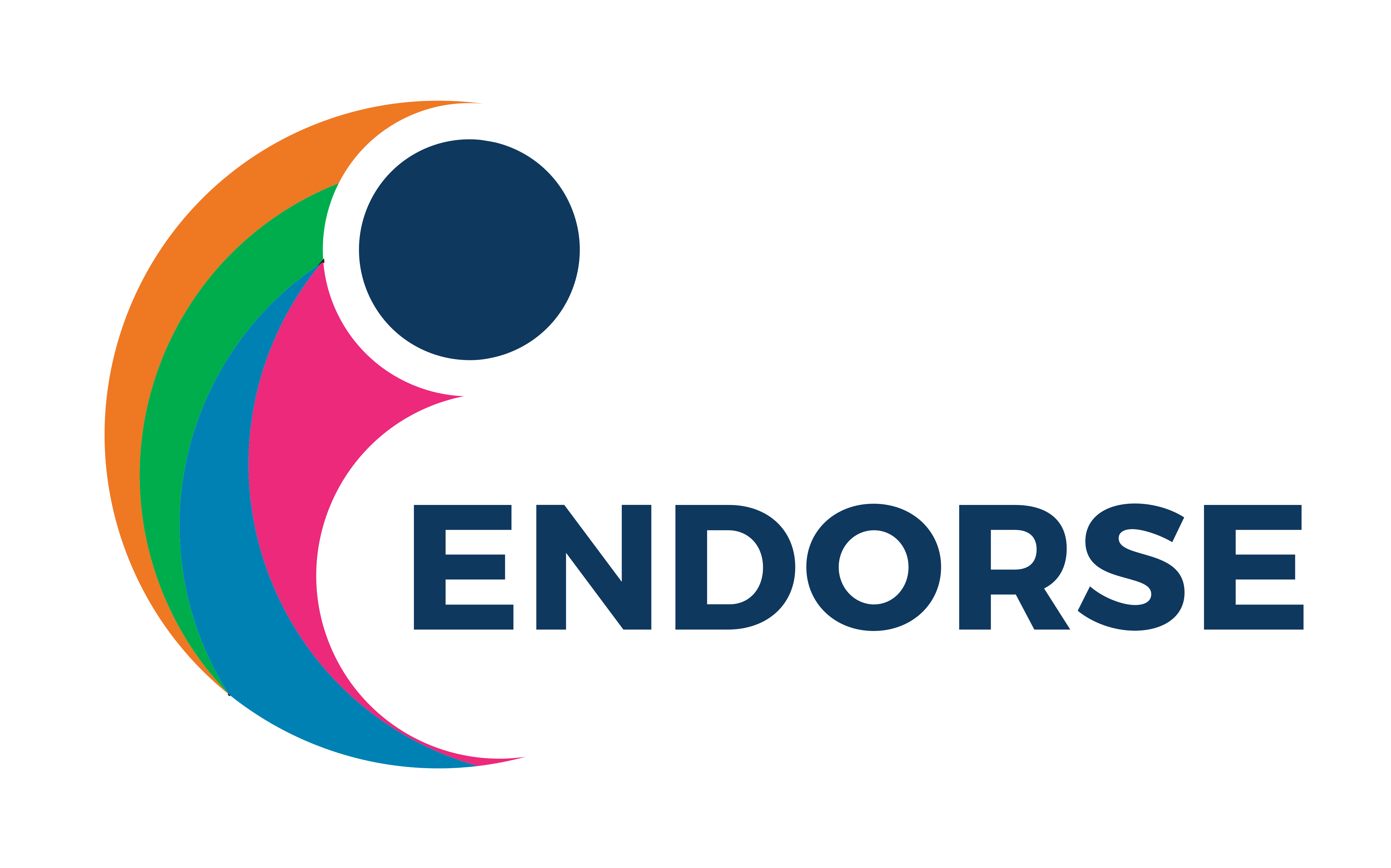 2.2  Entrepreneurship and Innovation
Film: 2.2
What is innovation?
ØProduct innovation
ØProcess innovation
ØMarket innovation
ØOrganisational innovation
[Speaker Notes: Schumpeter, J.A. (1934), The Theory of Economic Development, Harvard University Press, Cambridge, MA.
OECD (2005), The Measurement of Scientific and Technological Activities: Guidelines for Collecting and Interpreting Innovation Data: Oslo Manual, 3rd ed., OECD, Paris.]
Types of innovations
•Systemic innovation
  •Innovations require new adaptations or changes in their supportiveinfrastructure. 
•Autonomous innovation
  •A “stand–alone” one that can be introduced without adjustments to othercomponents, items of equipment
•Disruptive innovation
  •An innovation process, focus on end-market or new markets, are usuallyinferior to existing ones, does not develop along existing technologicaltrajectories, continue to improve until they meet the needs of consumersin the mainstream market and gradually penetrate into the mainstream market.
•Routine innovation
  •Builds on a company’s existing technological competences  and its with itsexisting business model.
•Radical innovation
  •Shift to a new knowledge domain to adopt or create new processes and products, depart from existing knowledge and make prior competencies obsolete.
•Incremental innovation
  •Focus on  the firm’s existing knowledge base to improve its existingprocesses and products.
•Architecture innovation
  •Distinguishes between the components of a product and the ways they are integratedinto the system that is the product.
[Speaker Notes: Partanen, J., Chetty, S. K., & Rajala, A. (2014). Innovation Types and NetworkRelationships. Entrepreneurship Theory and Practice, 38(5), 1027-1055. https://doi.org/10.1111/j.1540-6520.2011.00474.x. 
Pisano, G.P. (2015). You need an innovation strategy, Harvard Business Review. 
Si, S. & Chen, H. (2020). A literaturereview of disruptiveinnovation: What it is, how it works and where it goes. Journal ofEngineering and Technology Management.]
Innovation opportunities
Unexpected occurrences
Incongruities
Process needs  
Industry and market changes
Demographic changes
Changes in perception
New knowledge
[Speaker Notes: Drucker, P., F., (1985), The discipline of innovation. Harvard Business School, 63 (3), pp. 67-72.]
Innovation and Size of the firm
Innovation activity in large firms tends to be 
  - promoted in industries that are capital-intensive,
  - concentrated, highly unionized, and  
  - produce differentiated goods.

 Innovation activity in small firms tends to have a relative (to large firms) innovative advantage in  
  - highly innovative industries, 
  - industries that utilize a substantial component of skilledlabor,
  - but, more dependent on research universities.
[Speaker Notes: Acs, Z.J & Audddretsch, D.B. (1988). Innovation and firm size in manufacturing, Technovation]
Innovation Firm Strategies
Creating an innovation strategy involves determining:
how innovation will create value for potential customers, 
how the company will capture that value,
which types of innovation to pursue.
[Speaker Notes: Pissano, G.,P., (2015), You need an innovation strategy, Harvard Business School, 93 (6), pp.44-54.]
National Systems of Innovation
• The NSI approach has framed innovative activities and the way firms act within the institutional national context. 
The concept of NSI rests at least on three well-establishedassumptions:
   1. That countries exhibit systematic differences in terms ofeconomic   performance.
  2. That economic performance depends in large not only on different   technological and innovation capabilities but alsothe development of  institutions.              3. That innovation and technology policies are an effectivetool for fostering   and shaping the performance of countries.
[Speaker Notes: Acs, Z.J., Audretsch, D.B., Lehmann, E.E. et al. National systems of innovation. J TechnolTransf 42, 997–1008 (2017). https://doi.org/10.1007/s10961-016-9481-8
Lundvall, B.-A., (1992), ed. National Systems of Innovation. Towards a theory pf Innovation and Interactive Learning, Pinter Publishers: London and New York.
Nelson, R.,R., (1993), National Innovation Systems: a comparative analysis.Oxford University Press on Demand.
OECD, (2002), Dynamising National Innovation Systems.]
Gender and Innovation
Importance to demonstrate how gender is done in the context of innovation
A desire to have a more inclusive innovation concept
There is a “stickiness” of masculinity with innovation
[Speaker Notes: Agnete Alsos, G., Ljunggren, E. and Hytti, U. (2013), "Gender and innovation: state of the art and a research agenda", International Journal of Gender and Entrepreneurship, Vol. 5 No. 3, pp. 236-256. https://doi.org/10.1108/IJGE-06-2013-0049.
Blake, M.K. & Hanson, S. (2005). Rethinking innovation: context and gender. Environment and planning A. Vol. 37, 681-701]
Linking entrepreneurship with innovation
Acknowledgments
This Material is Part of the Education Package produced within the Erasmus+ Project: ENDORSE
Project Partners: 



ENDORSE Educational Material Entrepreneurship © 2024 by ENDORSE is licensed under CC BY-SA 4.0



Logos of Partner Institutions and Erasmus+ are excepted.
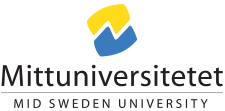 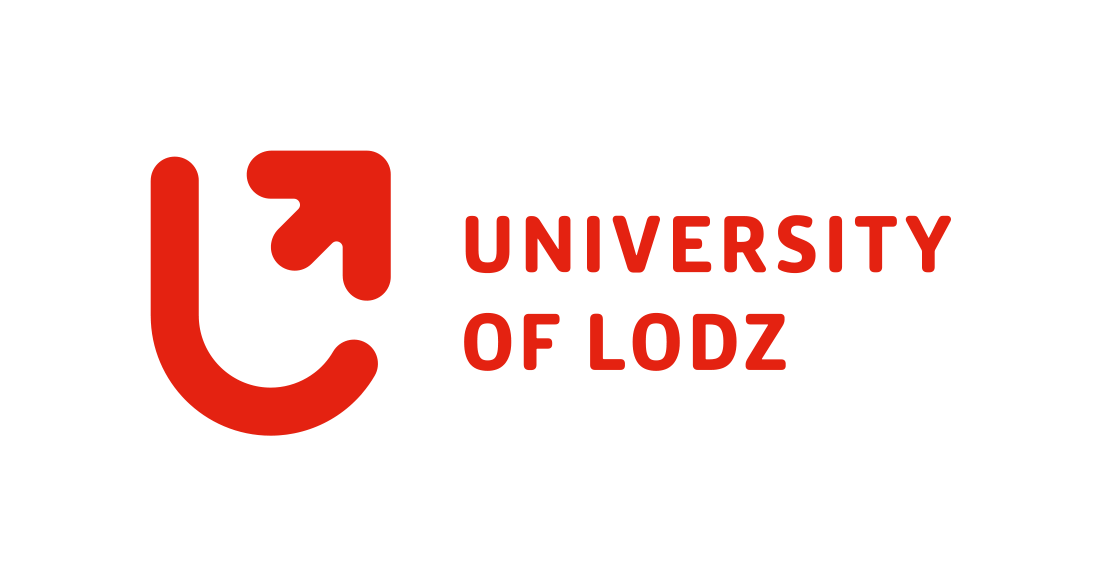 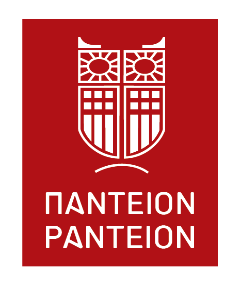 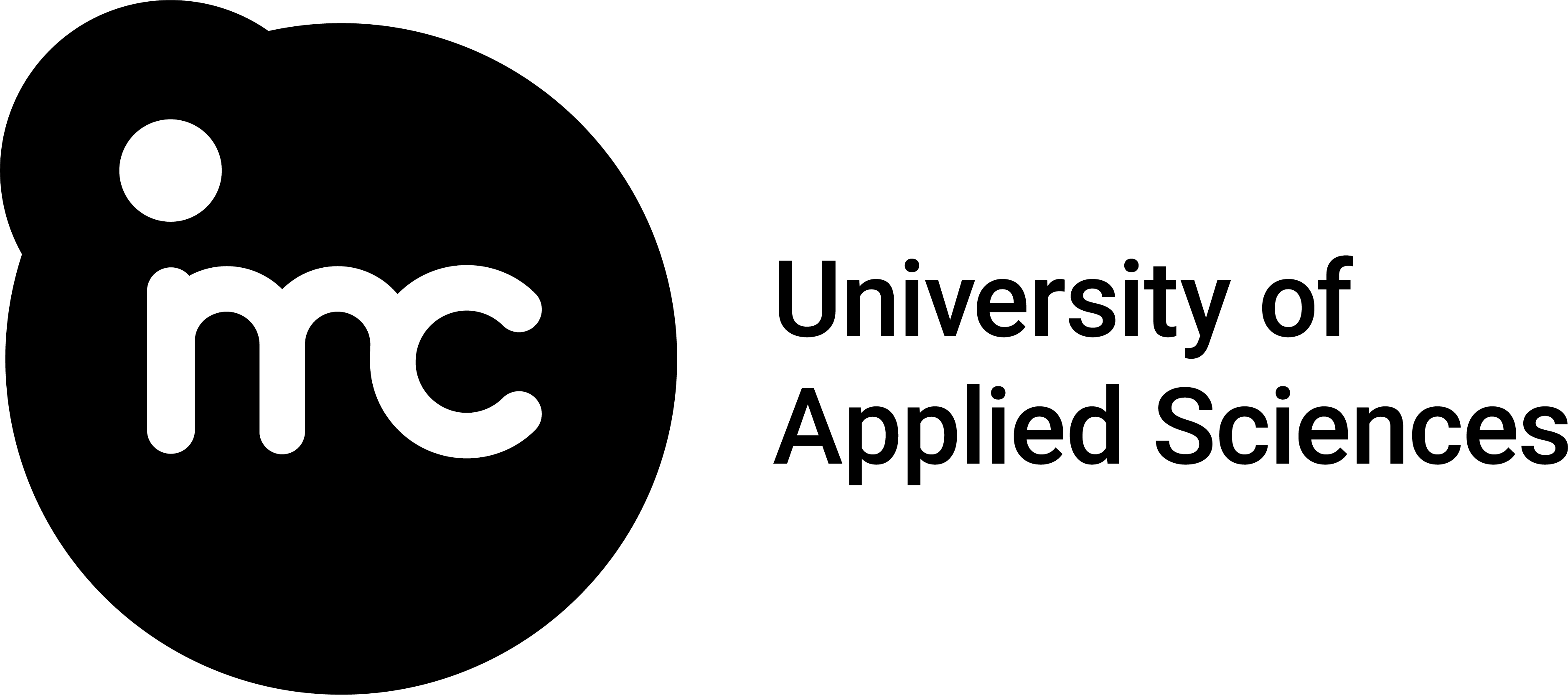 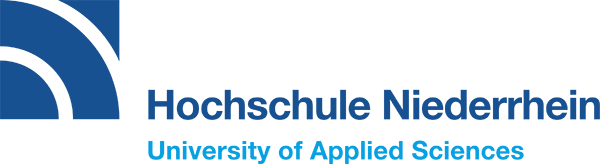 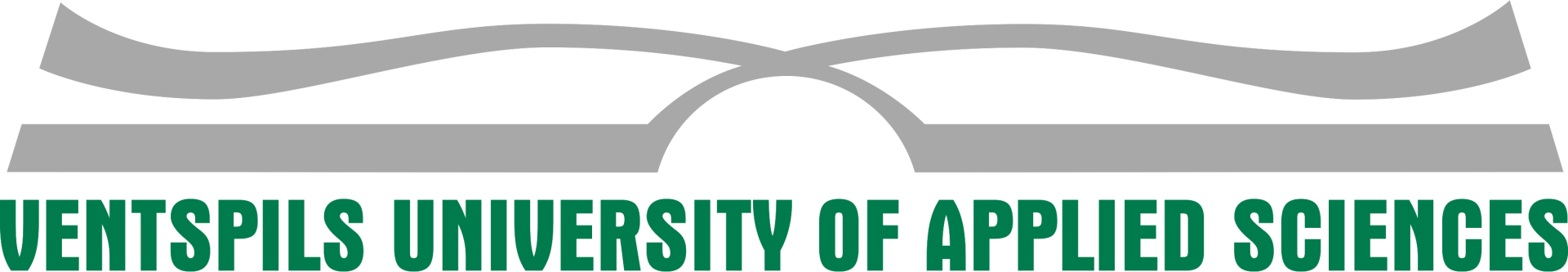 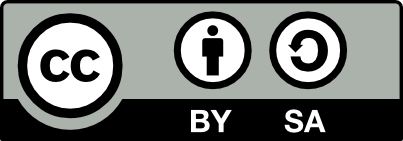